Revision
Back to School
Week 12
New Headway Elementary Chapter 4 – Page 48
And (et), So (ainsi, alors), But (mais), Because (parce que)
Irina and Pavel are hungry so they go to the Kebab. But the Kebab is closed because of Covid so they go to McDonals. 
Compréhension (vidéo)
A home away from home (différents types de maisons)
Mittwoch, 10. Juni 2020
http://www.kinseher.com
2
Week 13
Some and Any
Some pour phrases positives
I have some chocolates in my bag.
Any pour phrases negatives ou questions.
I don’t have any friends. :-( 
Do you have any money?
Somebody/Anybody/Nobody
I know somebody who is more beautiful than I am
I don’t know anybody who can eat as much chocolate as I
Nobody is richer than me. 
Compréhension auditive – Shopping in GB.
Mittwoch, 10. Juni 2020
http://www.kinseher.com
3
Week 14
Compréhension de lecture (Reading_GCD_Shopping Clothes)
Can and Can’t
I can swim. You can’t dance on the tables
Comment se présenter
Mittwoch, 10. Juni 2020
http://www.kinseher.com
4
Week 14 (suite)
Apprendre le vocabulaire professionnel (pages 3 et 4)
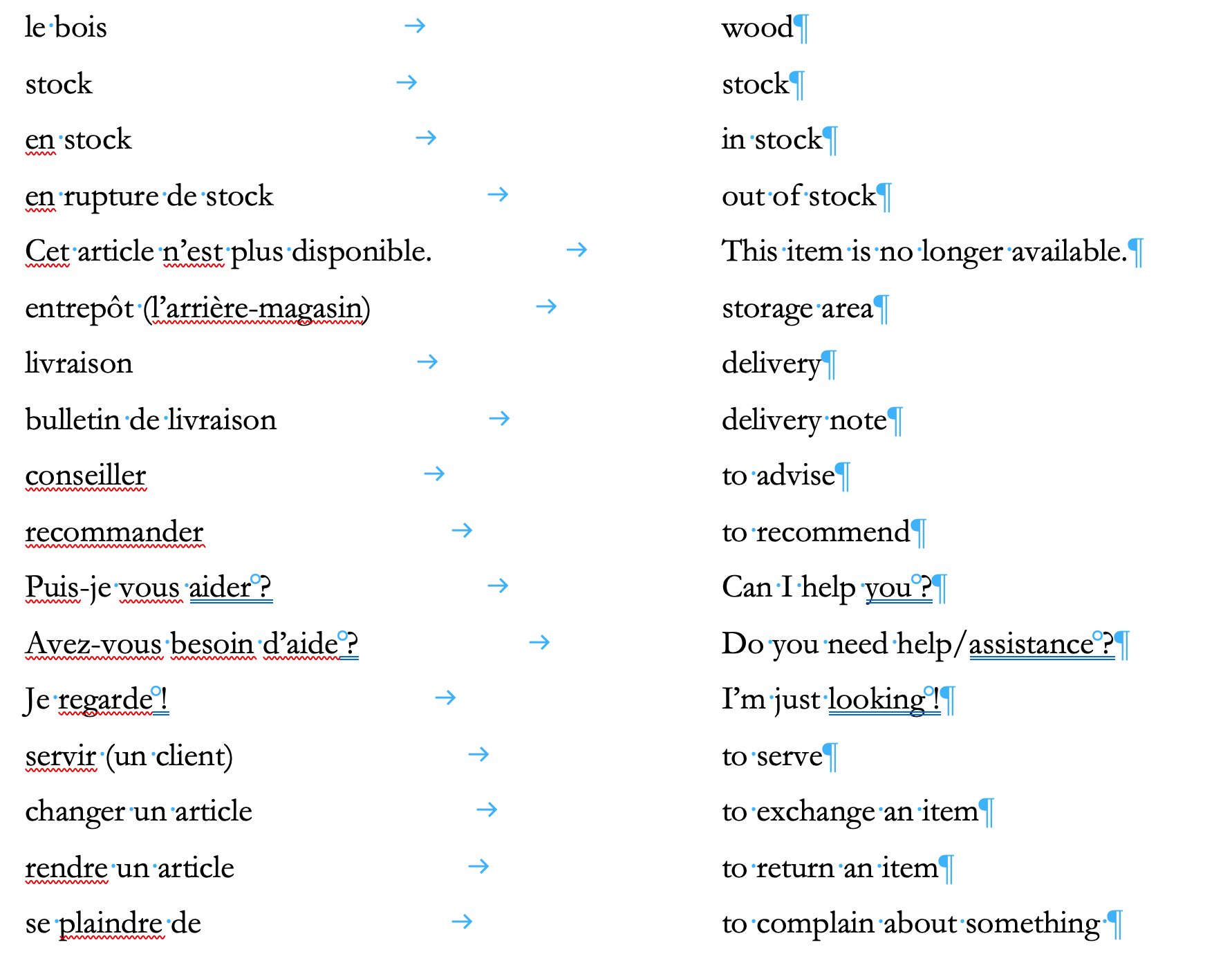 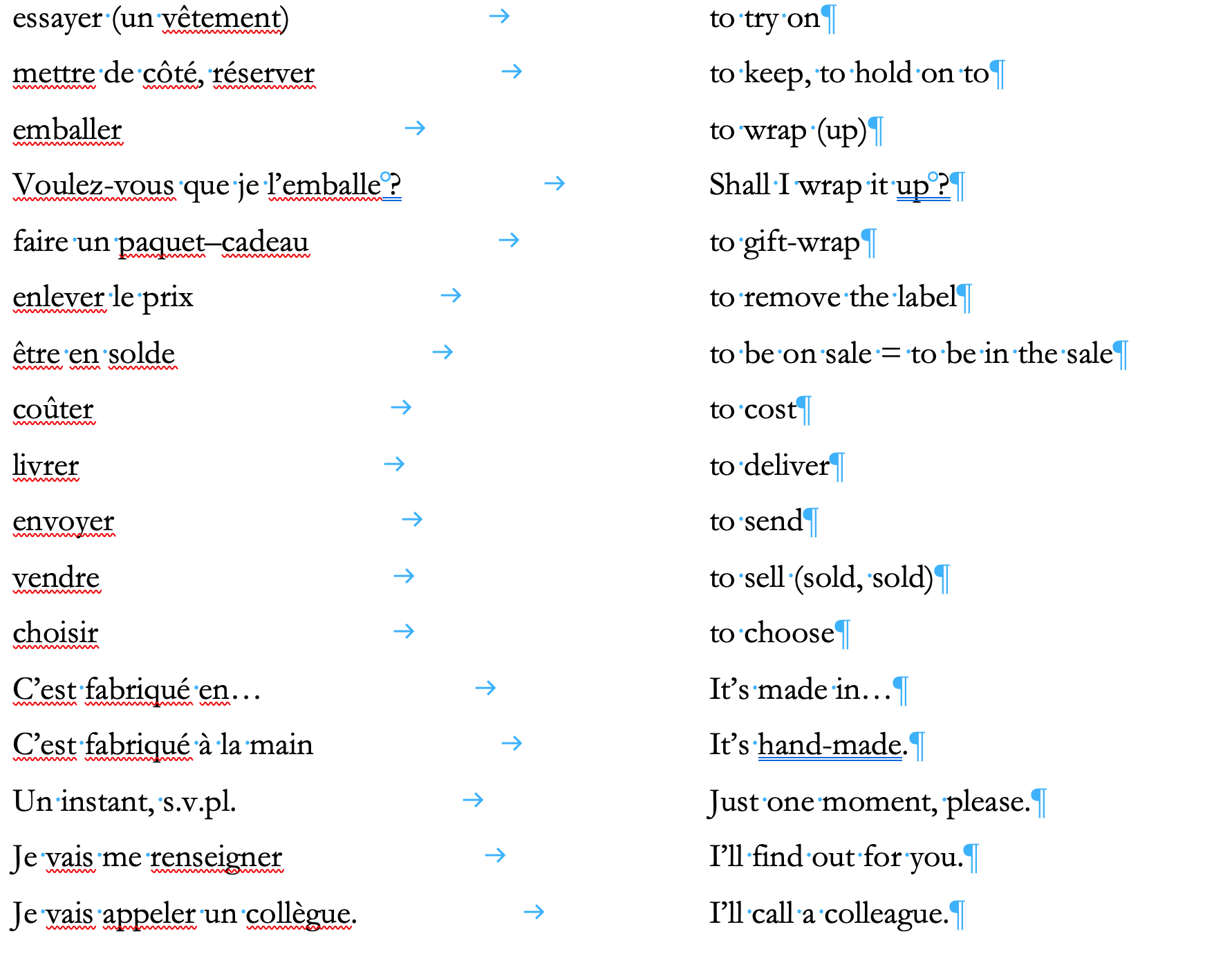 Mittwoch, 10. Juni 2020
http://www.kinseher.com
5
Week 18
New Headway SB Elementary  - Chapter 5 – Page 51
can / can’t
I can speak Swiss German, you can’t speak Swiss German

New Headway SB Elementary  - Chapter 5 – Page 55
talented 
normal
proud
brilliant
rich
”cool” 
full time
expensive
successful
old
Mittwoch, 10. Juni 2020
http://www.kinseher.com
6
Week 19
New Headway SB Elementary  - Chapter 5 – Page 52/53
WAS – WASN’T / WERE – WEREN’T
Yesterday I was in Lausanne
You were in bed at 7 pm last night
They weren’t in Mallorca this year
I wasn’t happy when school started
COULD
I could swim when I was nine
I couldn’t drive a car when I was nine
Mittwoch, 10. Juni 2020
http://www.kinseher.com
7
Week 19 (Suite)
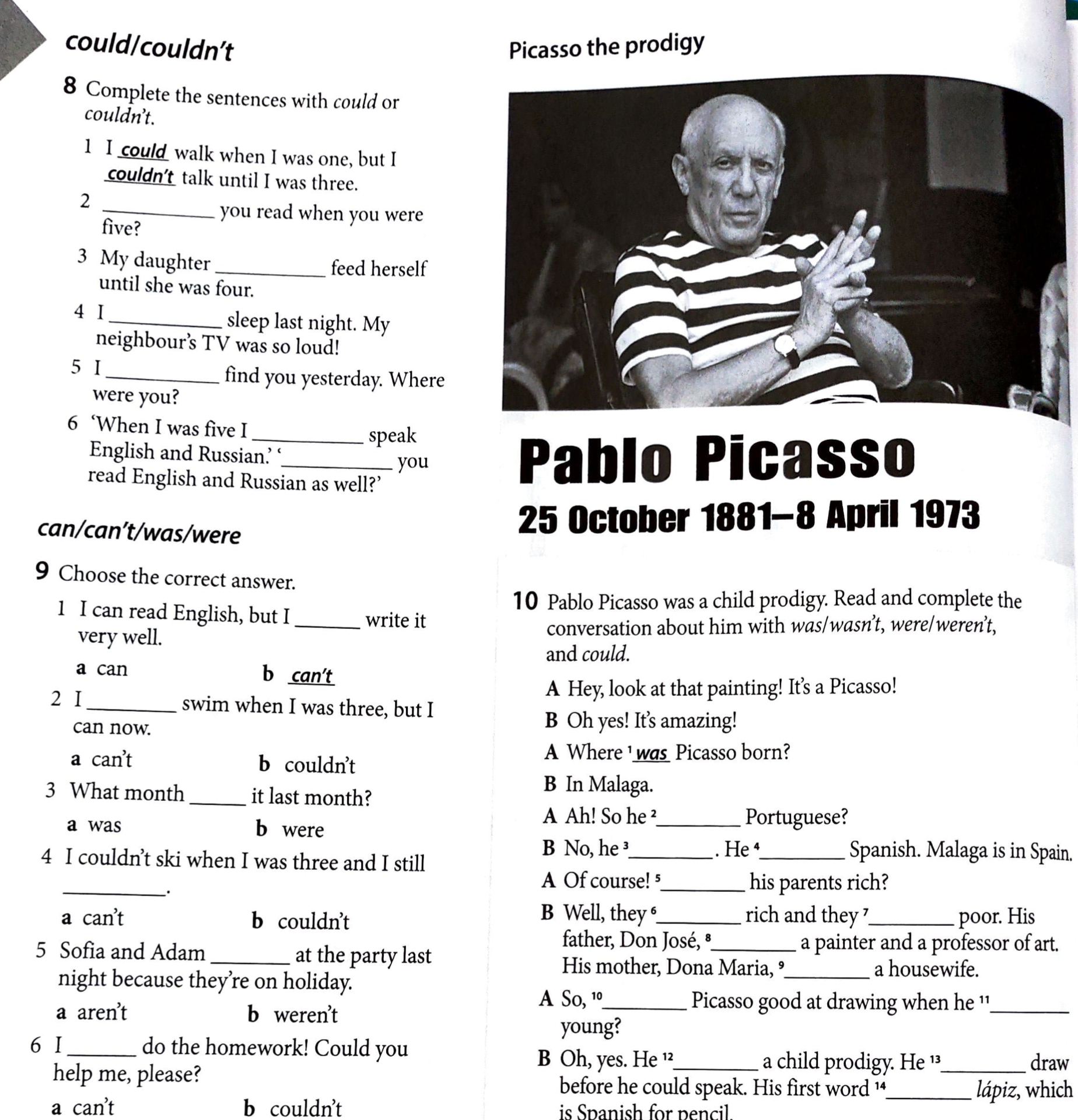 Mittwoch, 10. Juni 2020
http://www.kinseher.com
8
Week 20
New Headway SB Elementary  - Chapter 5 – Page 56
Vocabulary – Mots composés
noun + noun
police woman
car park
traffic light
verb + noun
speak a foreign language
watch films online
live on the third floor
Mittwoch, 10. Juni 2020
http://www.kinseher.com
9
Week 20 (Suite)
British Council – Restaurant Menu
https://learnenglish.britishcouncil.org/skills/reading/beginner-a1/a-restaurant-menu
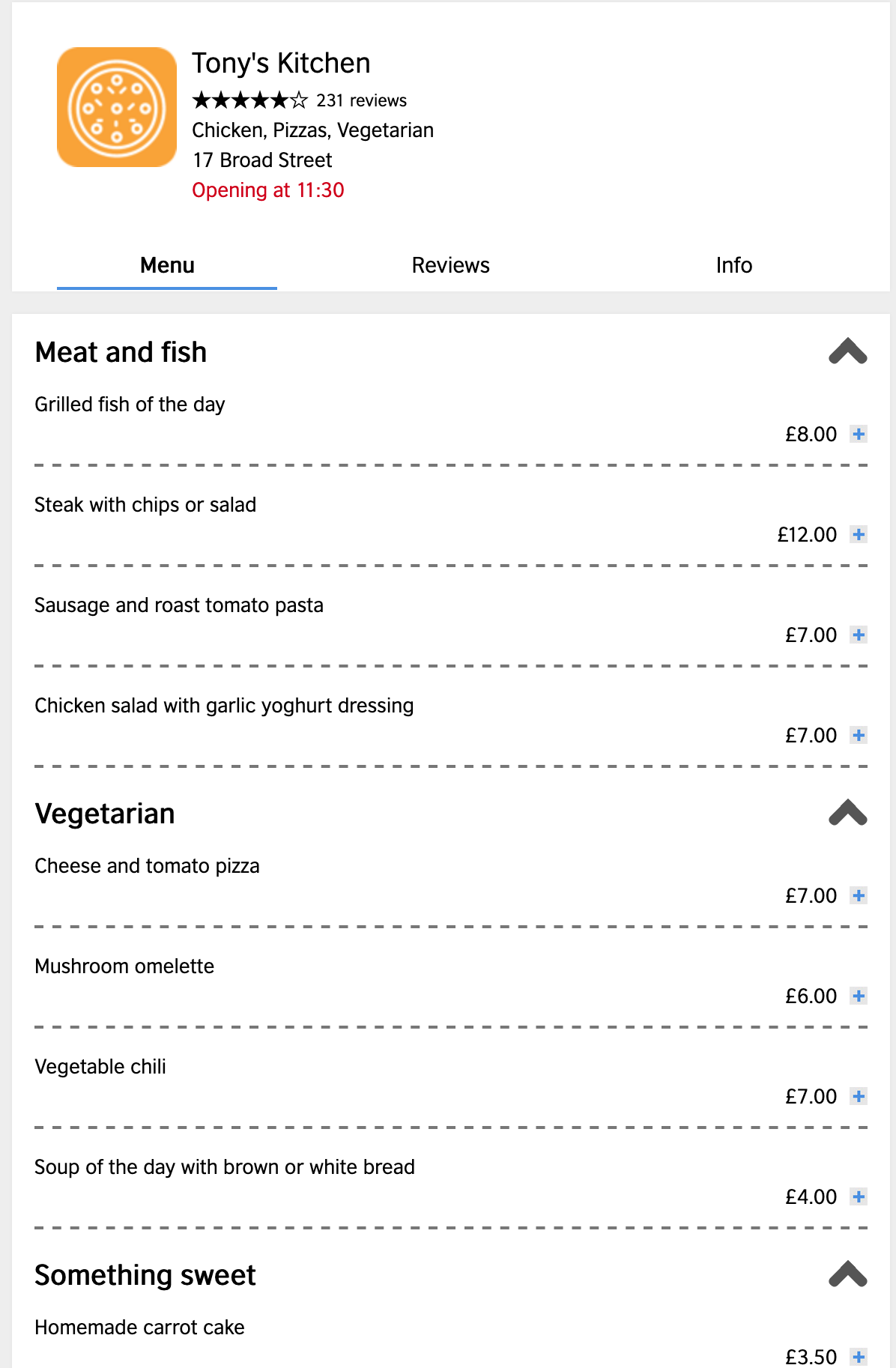 Mittwoch, 10. Juni 2020
http://www.kinseher.com
10
Week 22
ETI GCD 2011
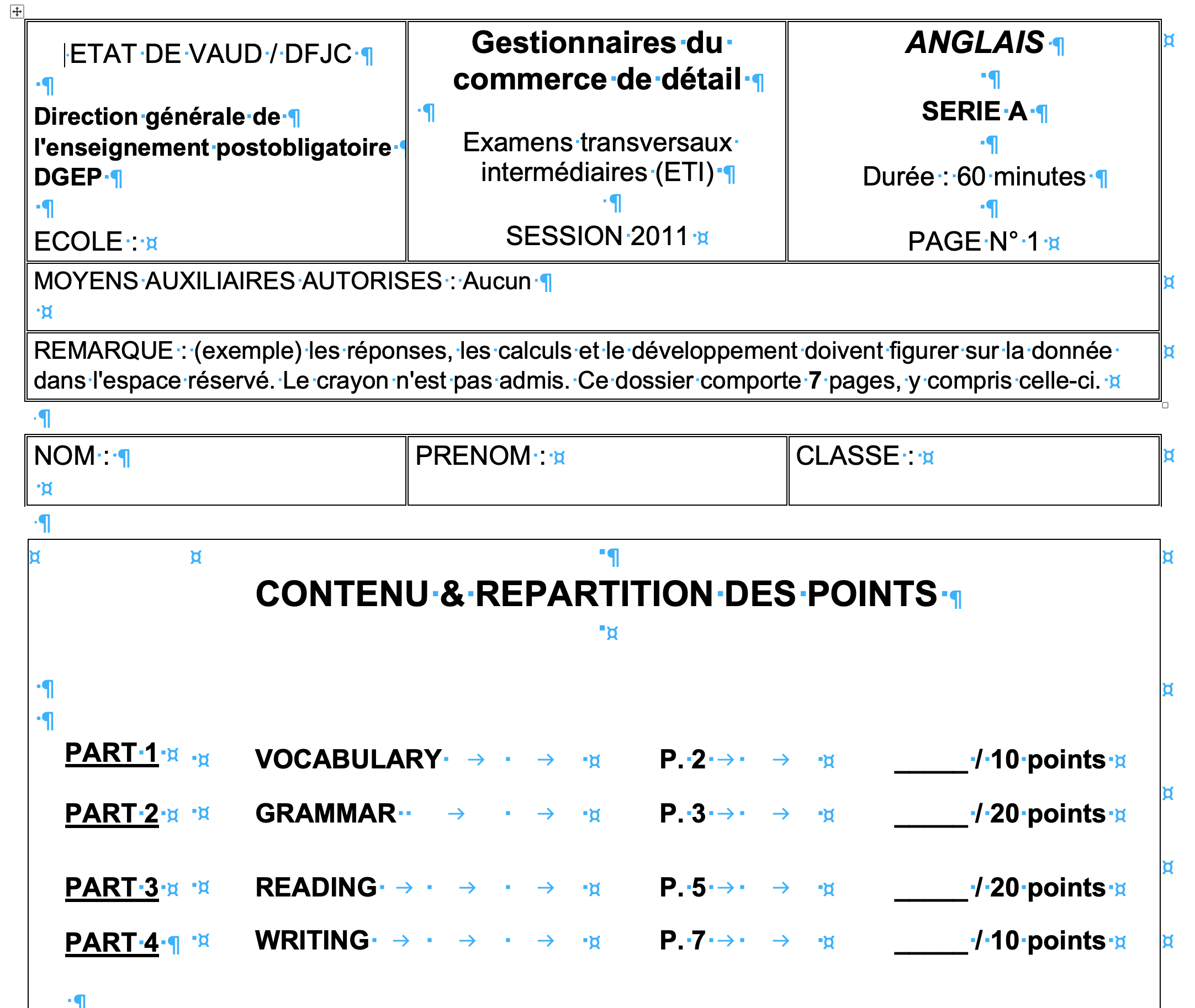 Mittwoch, 10. Juni 2020
http://www.kinseher.com
11
Week 23
New Headway Grammar Revision First Year
Mittwoch, 10. Juni 2020
http://www.kinseher.com
12